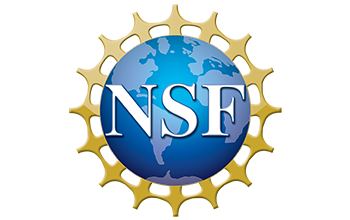 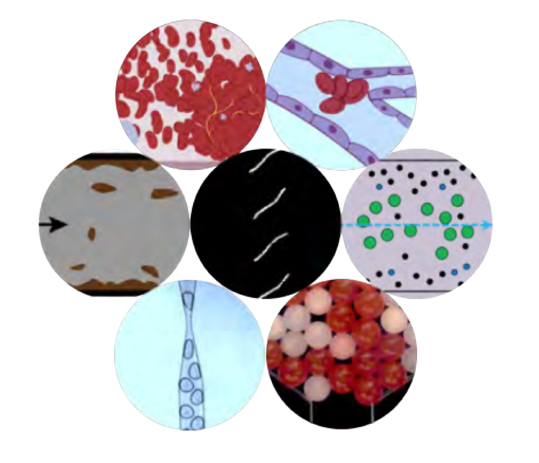 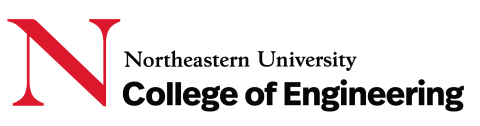 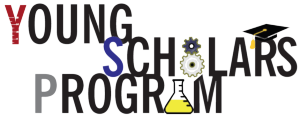 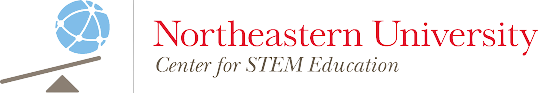 Particle Synthesis
Using Macro and Micro Fluidic Devices
Kamala Albrecht, YSP Student, Winchester High School
Nathan Hammerschmitt Le Gal, YSP Student, Essex North Shore Agricultural and Technical School
Sabrina Marnoto, Chemical Engineering, Northeastern University
Assistant Professor Sara M. Hashmi, Chemical Engineering, Northeastern University
Goal
Synthesize microparticles with a tunable softness that can be used to study different complex fluid phenomenon.
Complex Fluid = Dispersed in Continuous (ex. Milk or sand) 
Model complex fluid phenomenon
Blood flow, particle sorting
	Key Characteristics
Large batches
Ease of cost, time, etc.
Monodispersed
Uniform in size and shape - ideally spherical		
Stability over time
Resuspendability
	Once particles are created,
Mechanical testing 
How squishy (modulus)
Size
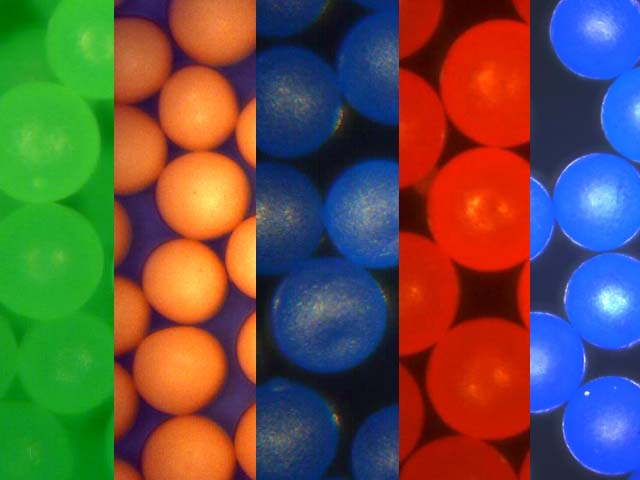 Big Picture
Fundamental Application: To better understand how particle softness affects particle flow. 

Vascular Occlusions
Thrombosis (Detrimental blood clotting)
Pharmaceuticals (Drug delivery)
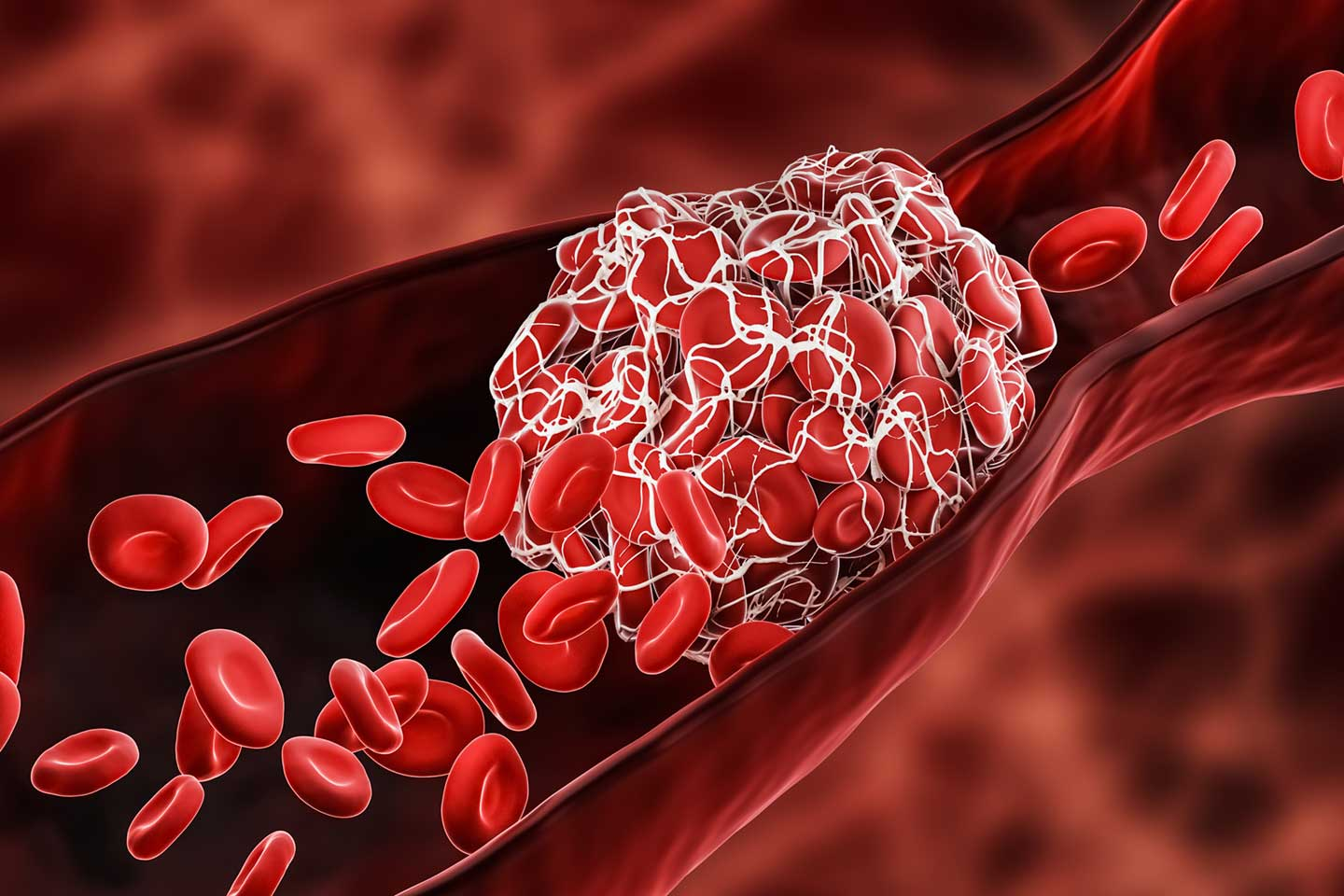 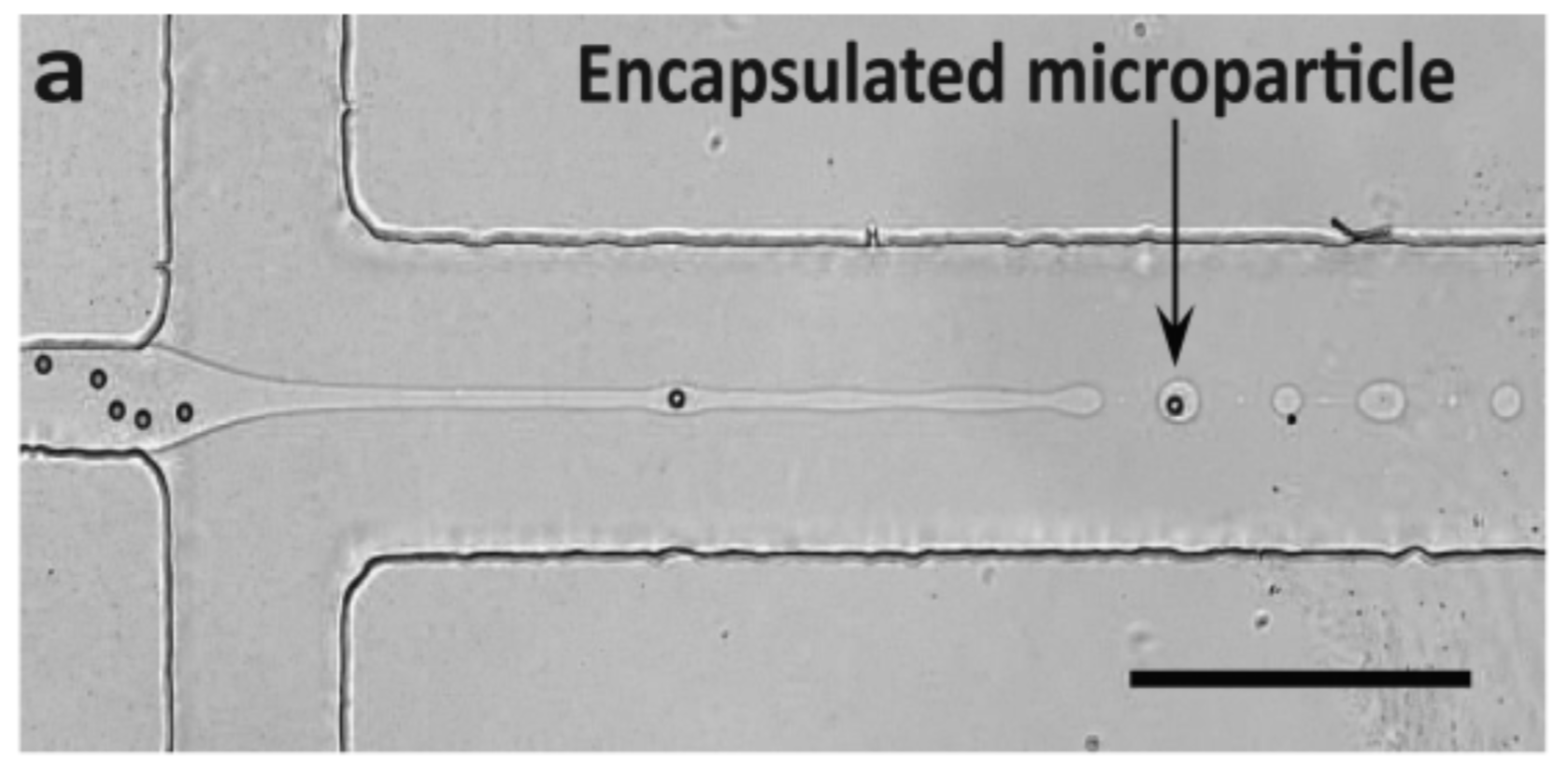 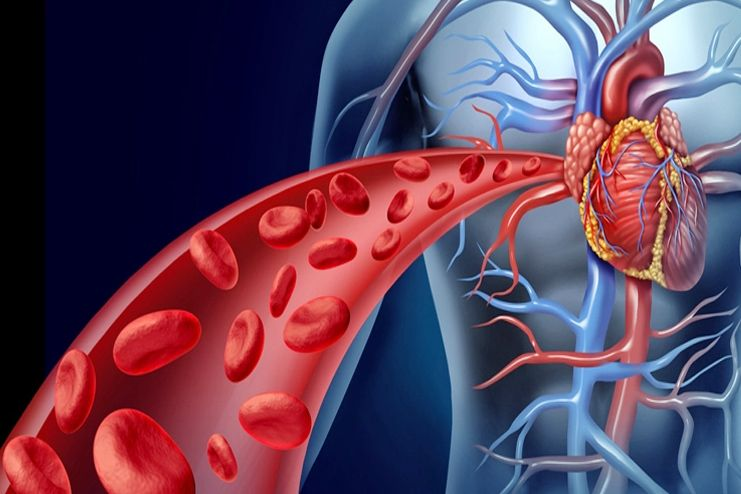 Macro Devices
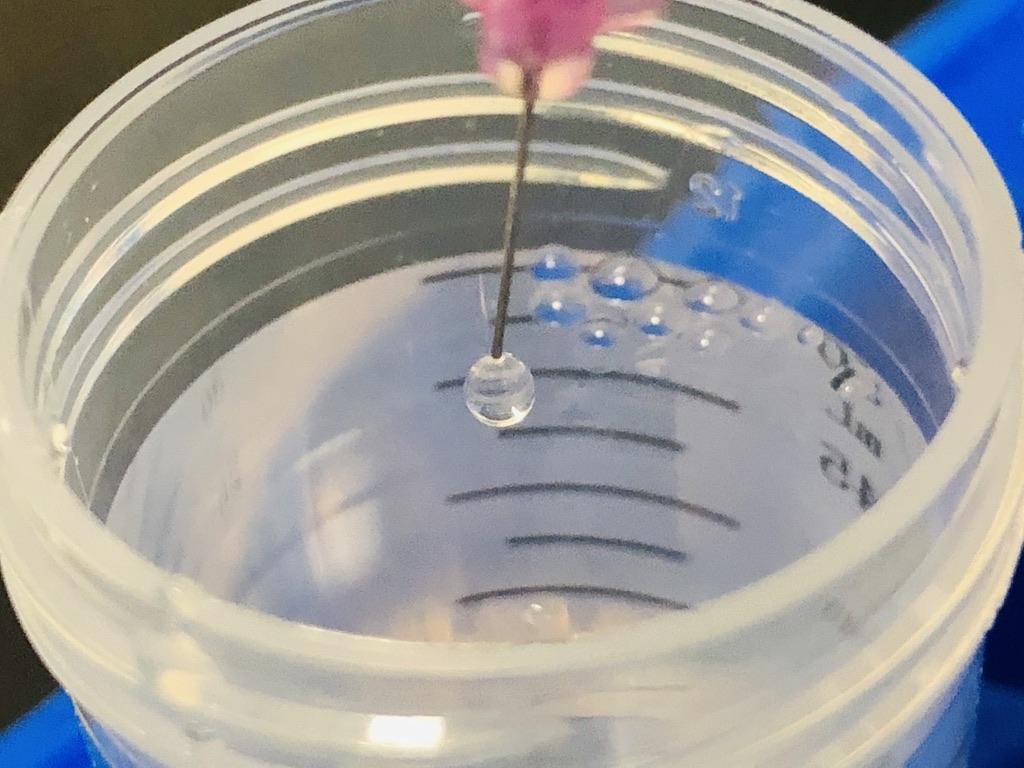 Syringe pump
Controlled force on syringe for accuracy and precision
Apparatus made using tubing and epoxy
Droplet size controlled via syringe diameter
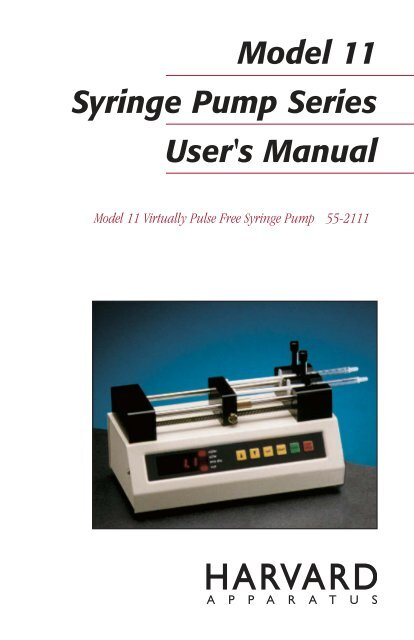 Micro Devices
Microfluidic Device
Micron sized channels
Use microscope to view
Emulsion method
Hydrophobic oil forms droplets 
Gel droplets once formed
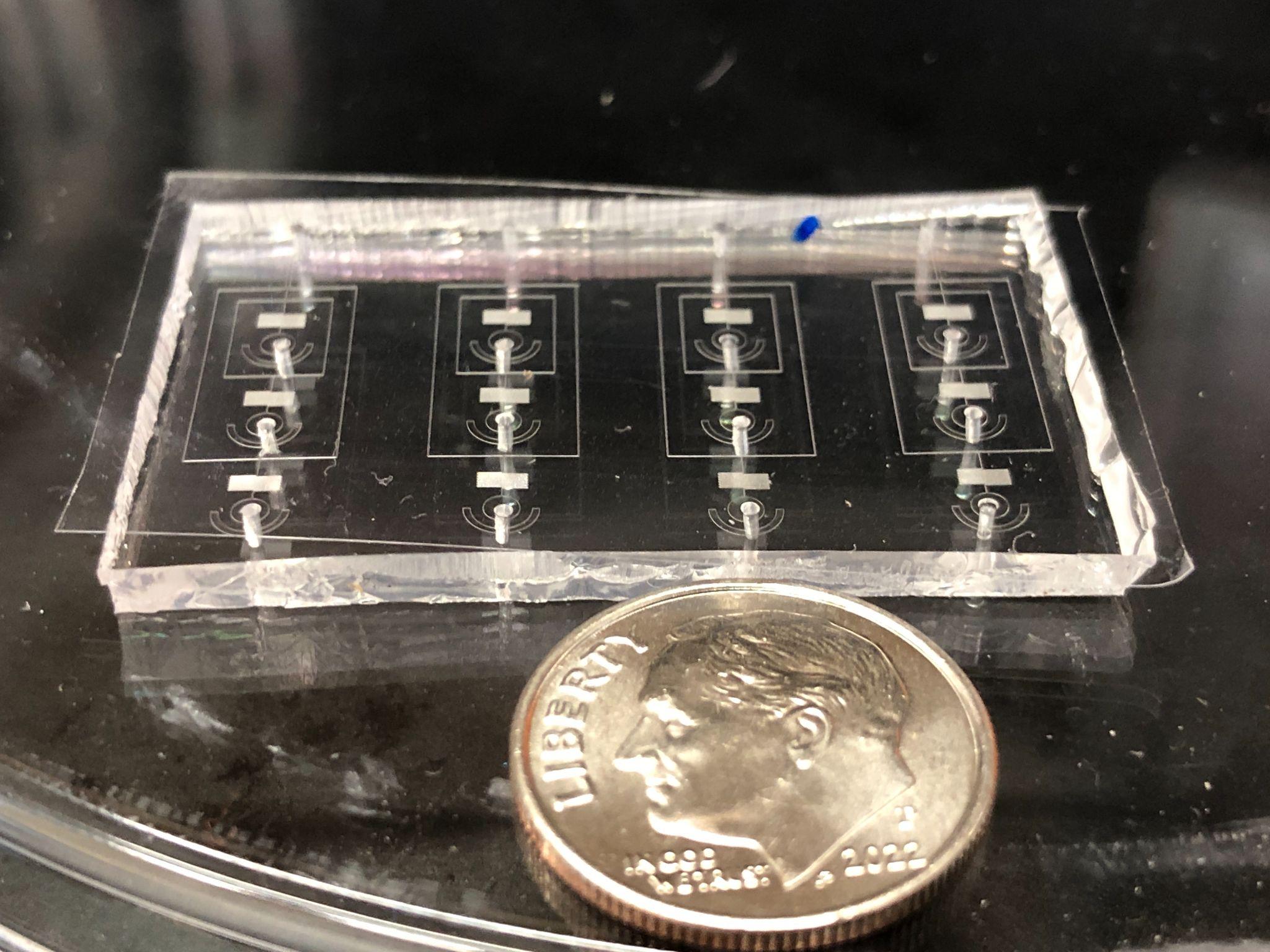 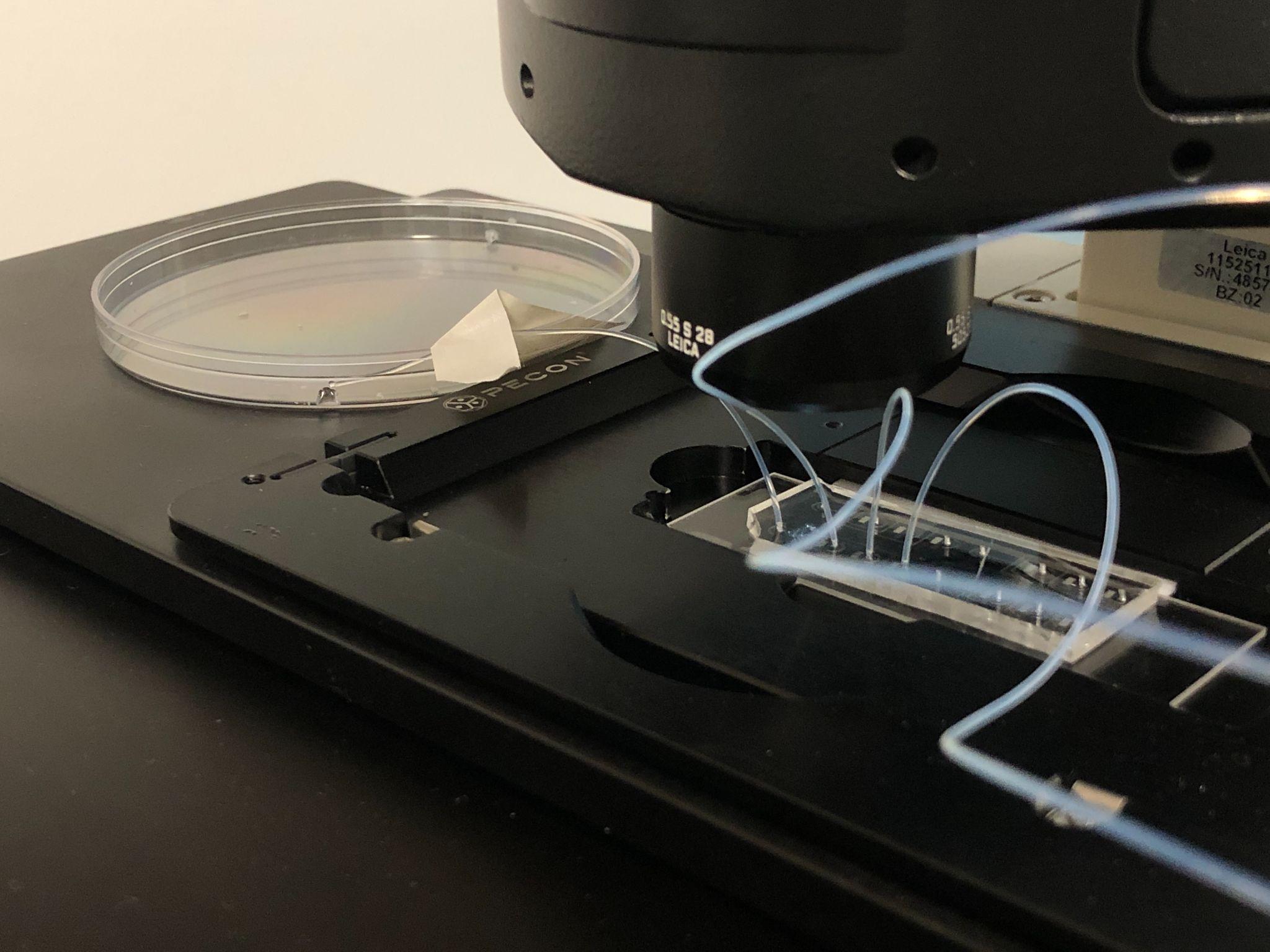 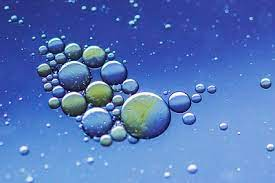 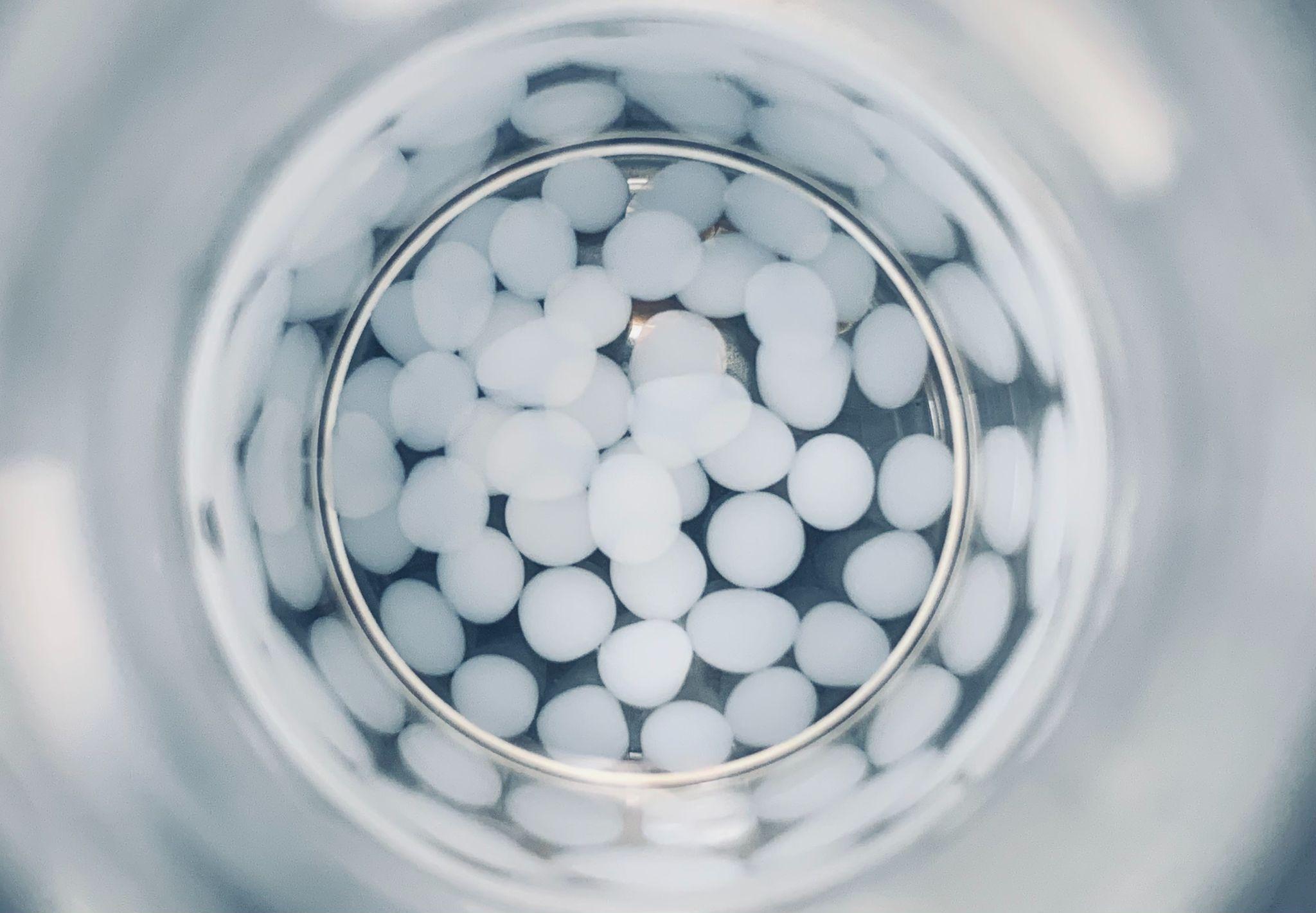 Sodium Alginate
Alginate in Syringe
Used syringe to form alginate droplets that crosslink in calcium
Alginate concentrations were varied 
Calcium Chloride concentrations were varied 
Particles were large (2mm) 
Modulus correlate with its varied solution

Alginate in Microfluidic Droplet-Maker
Water in water system was difficult to tune 
Viscosities needed additional adjustments 
Moved on to vPDMS (oil in water system)
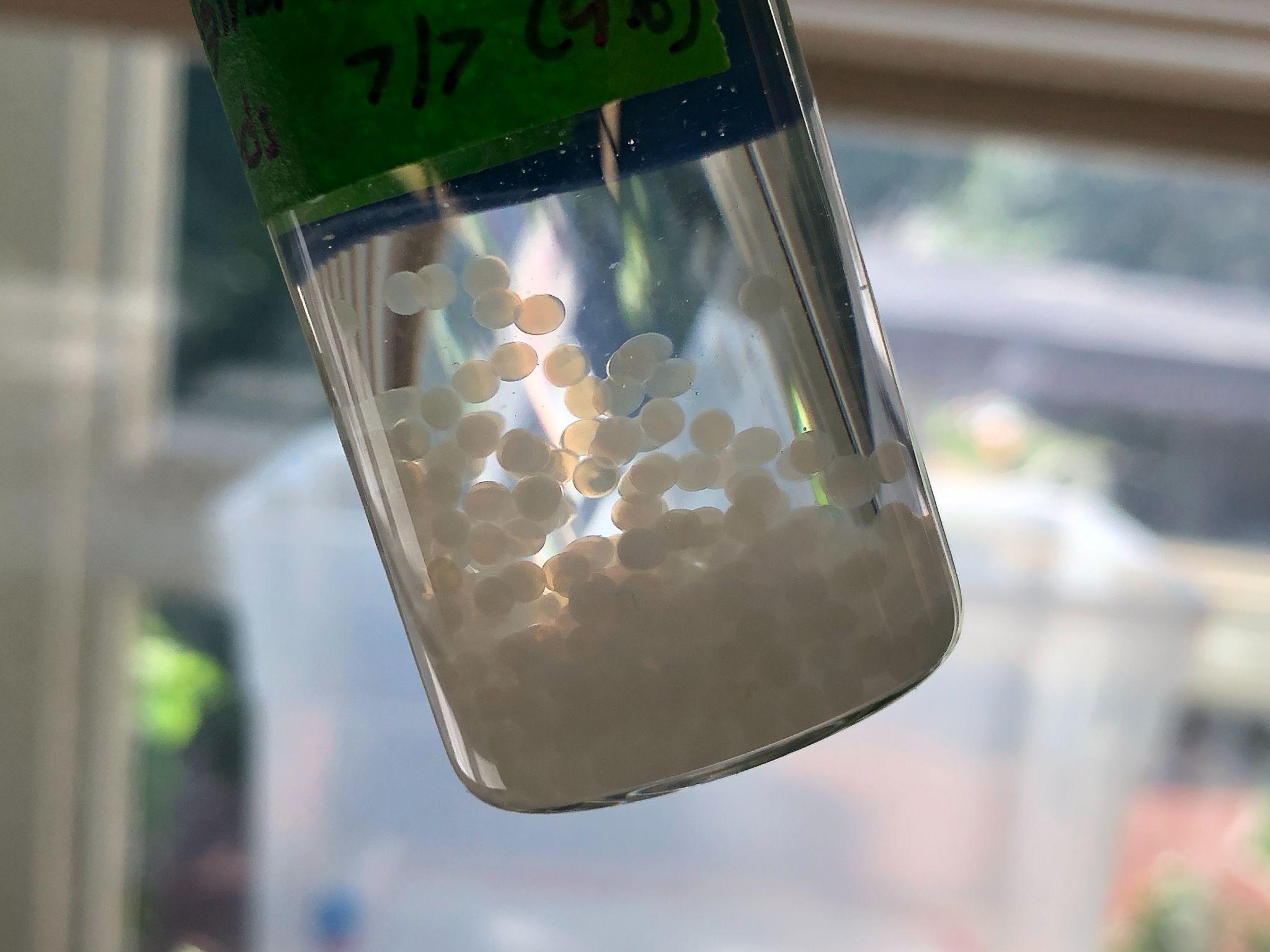 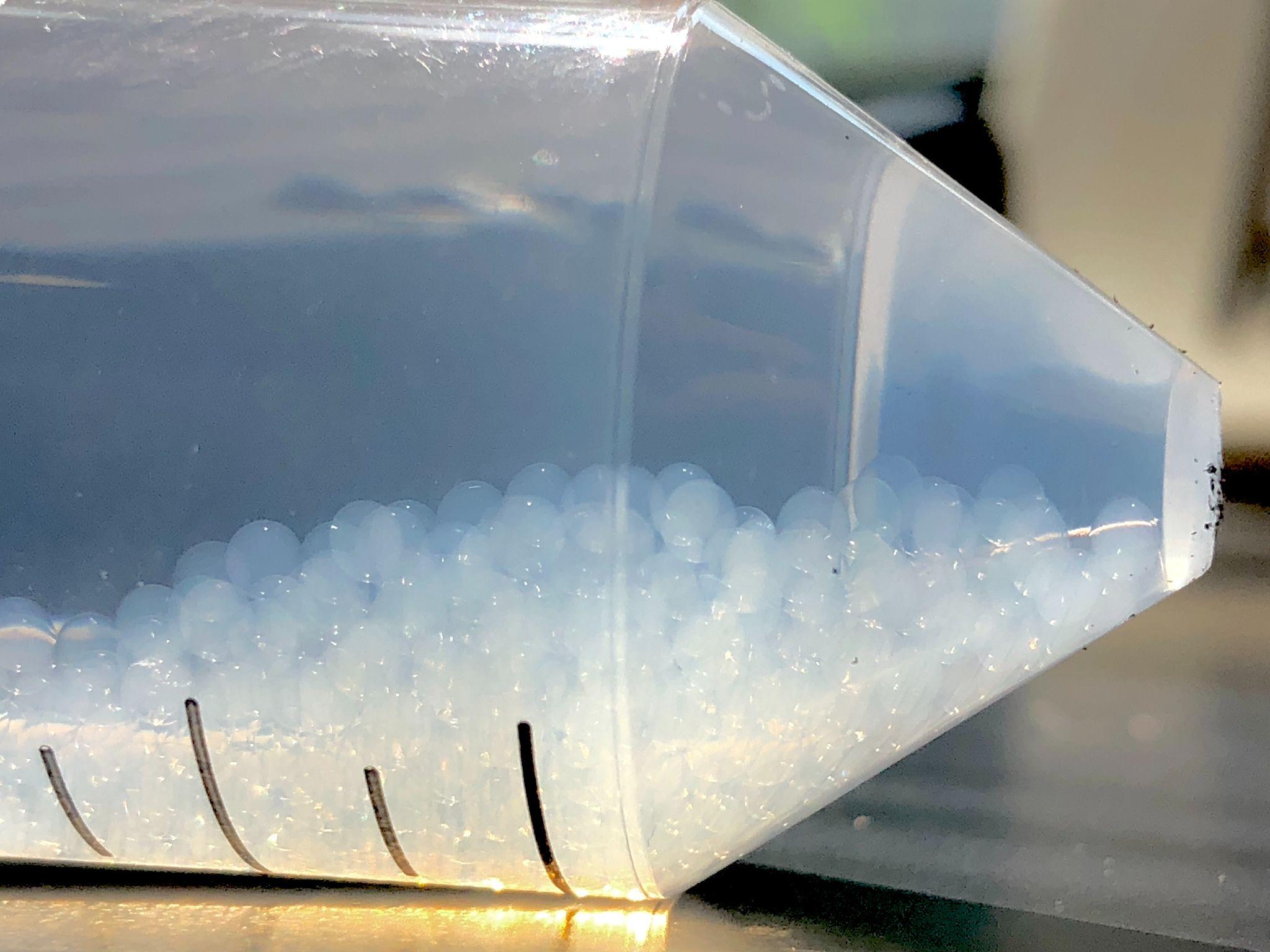 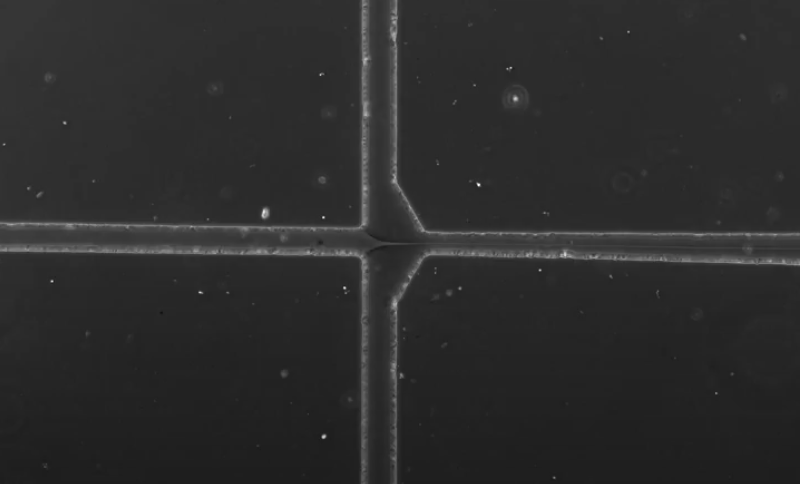 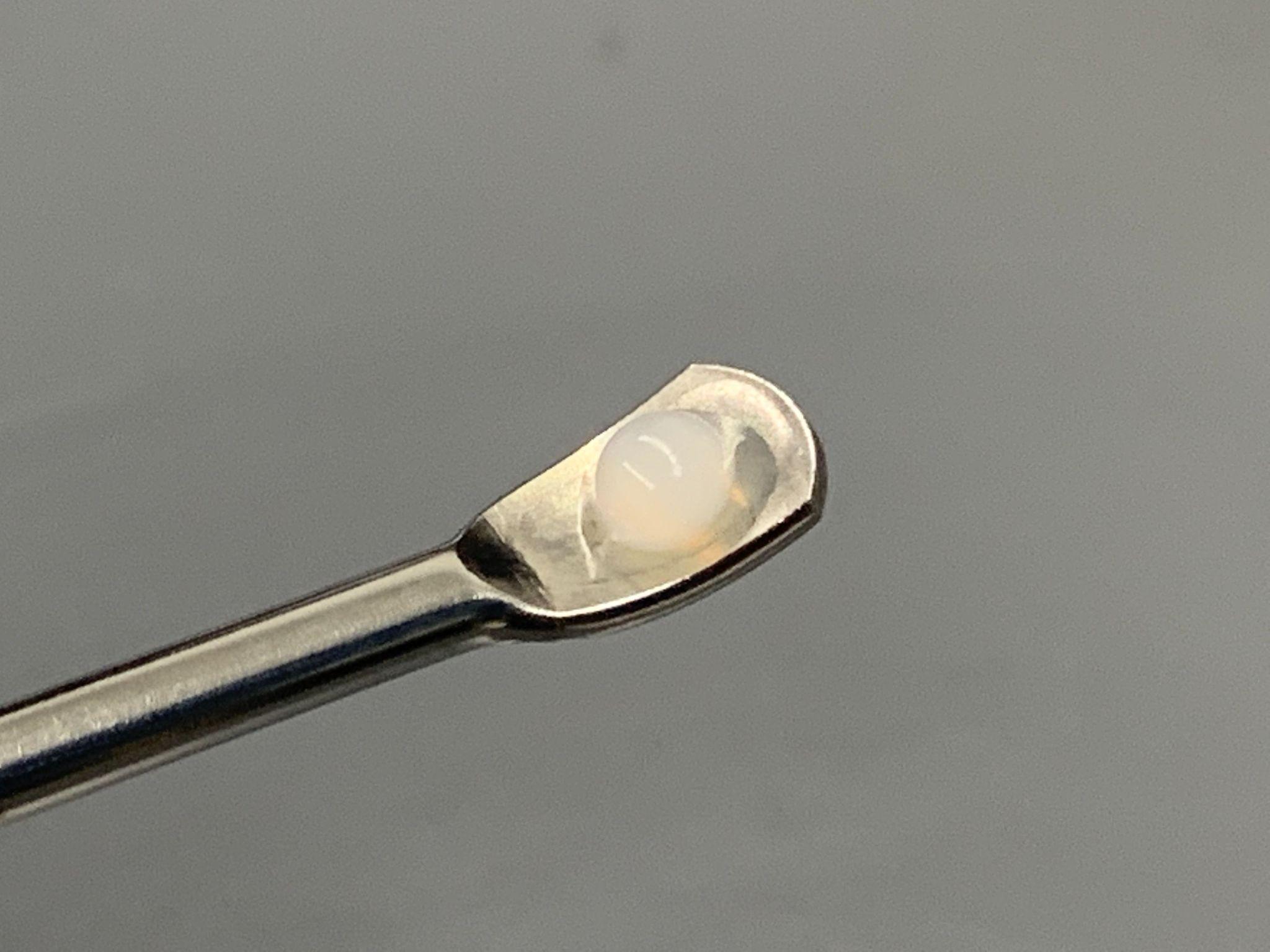 Sodium Alginate Results
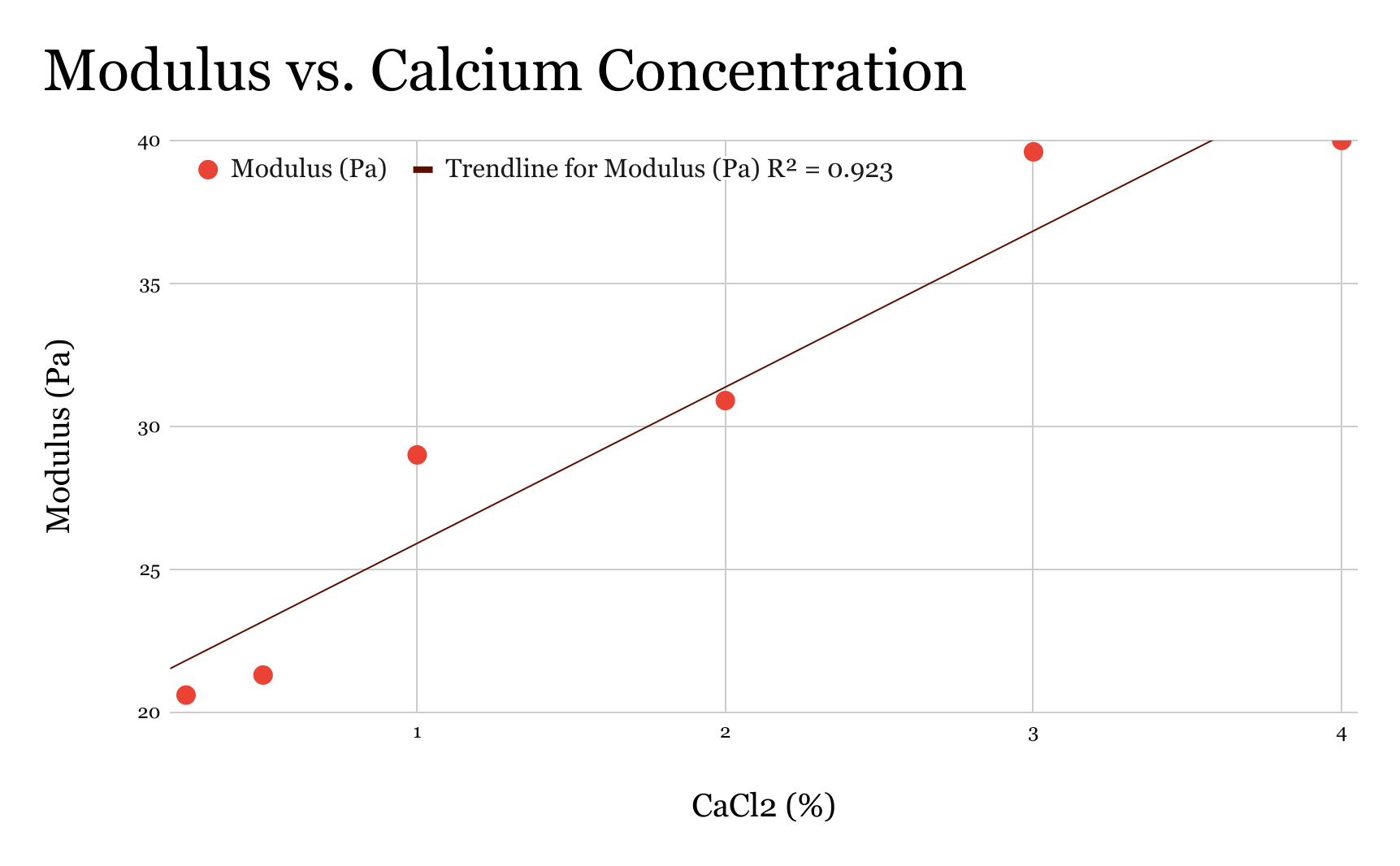 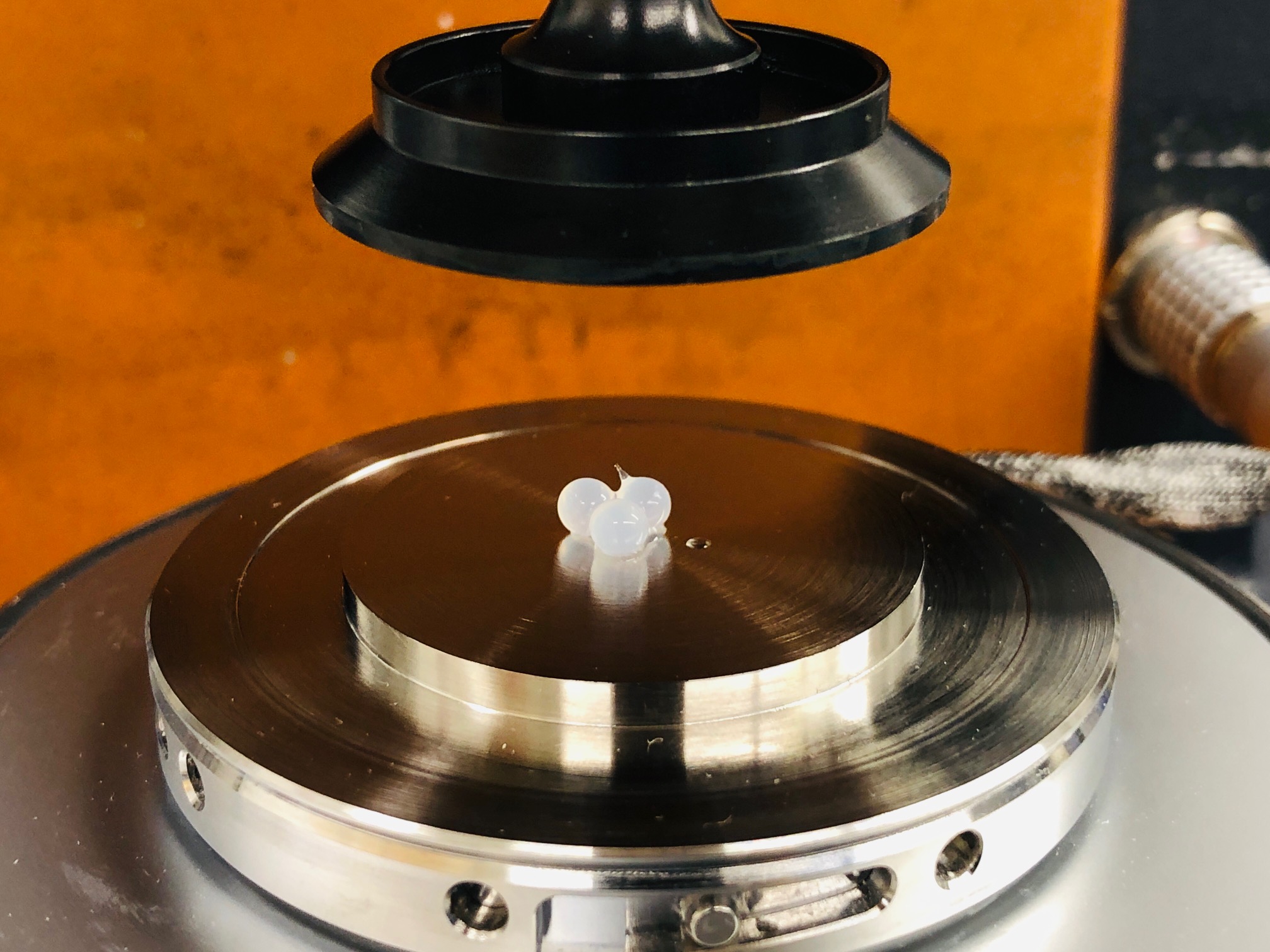 vPDMS
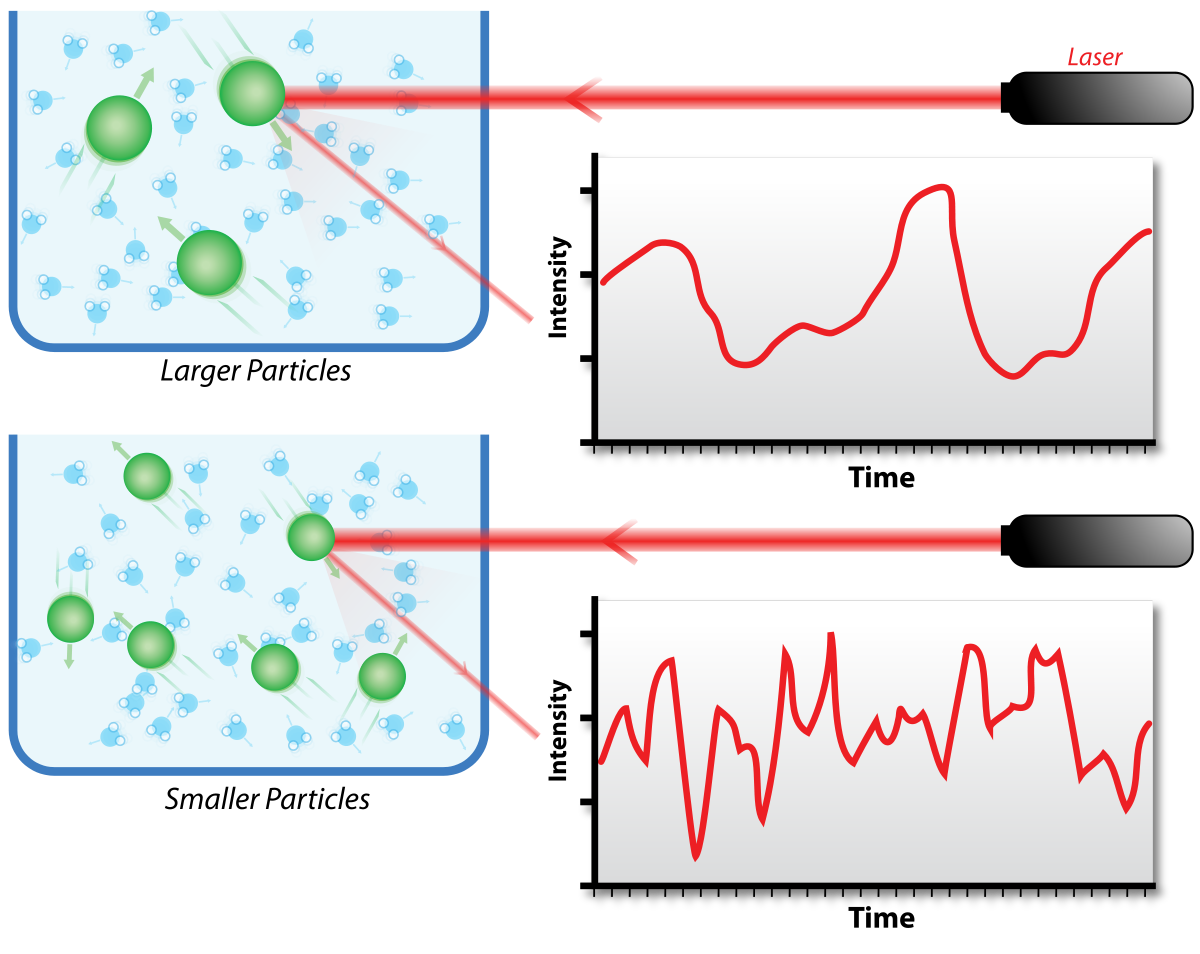 vPDMS Emulsification 
Because oil and water do not mix, the vPDMS forms droplets when combined
By agitating the droplets, they break into smaller and smaller pieces
They are then gelled in a similar way to Alginate, using a crosslinker
Ratios of Crosslinker and Catalyst were varied (1:3, 1:1, 3:1)
Measured using Dynamic Light Scattering (DLS)
Particles were incredibly small (~200 nanometers)
High range or polydispersity
Time agitated in Sonicator (uses sound wave vibrations) also varied
15 min, 30 min, 1 hr
Average size of particles correlated to time in Sonicator
Dynamic Light Scattering (DLS)
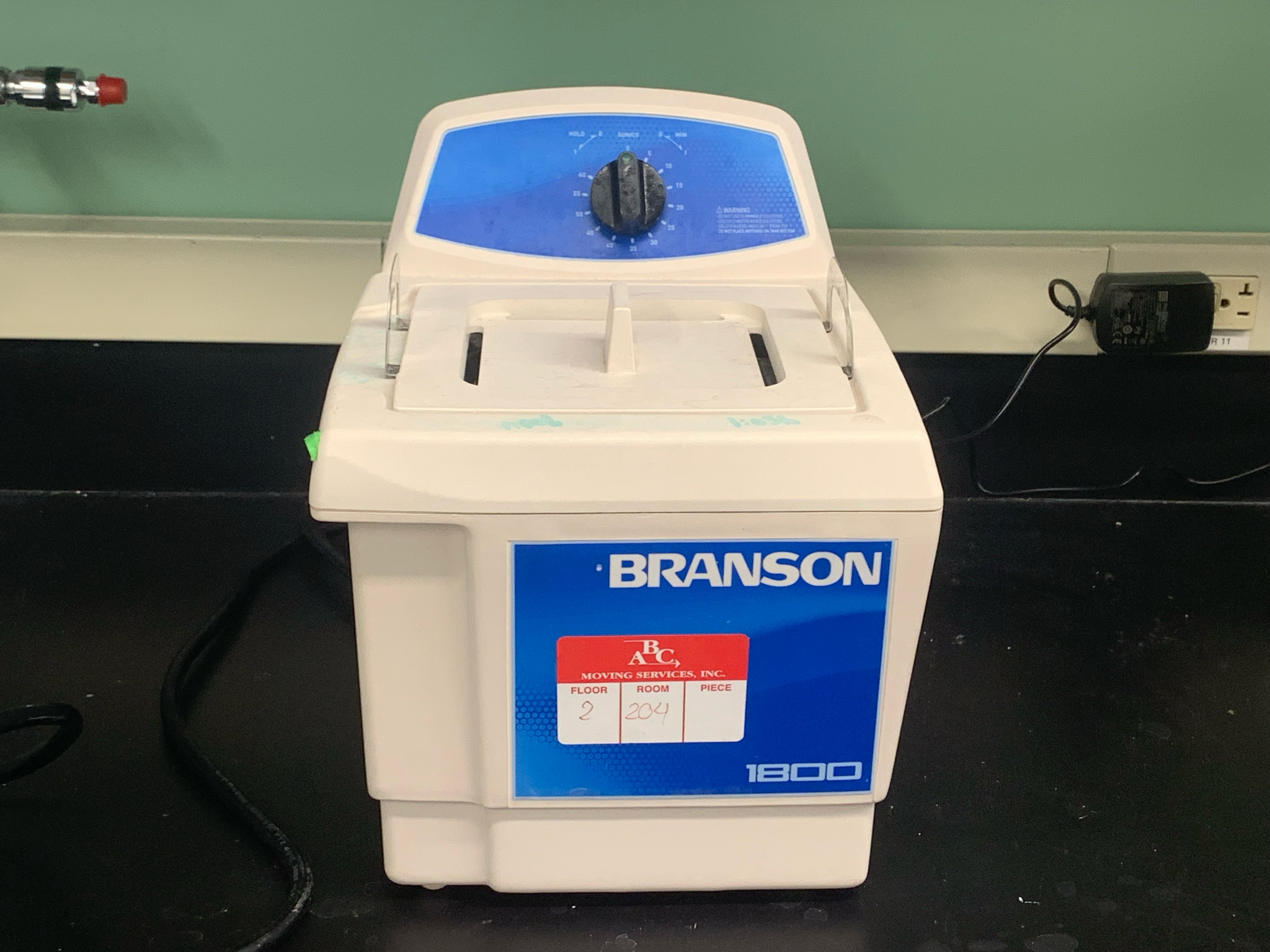 Sonicator
vPDMS Results
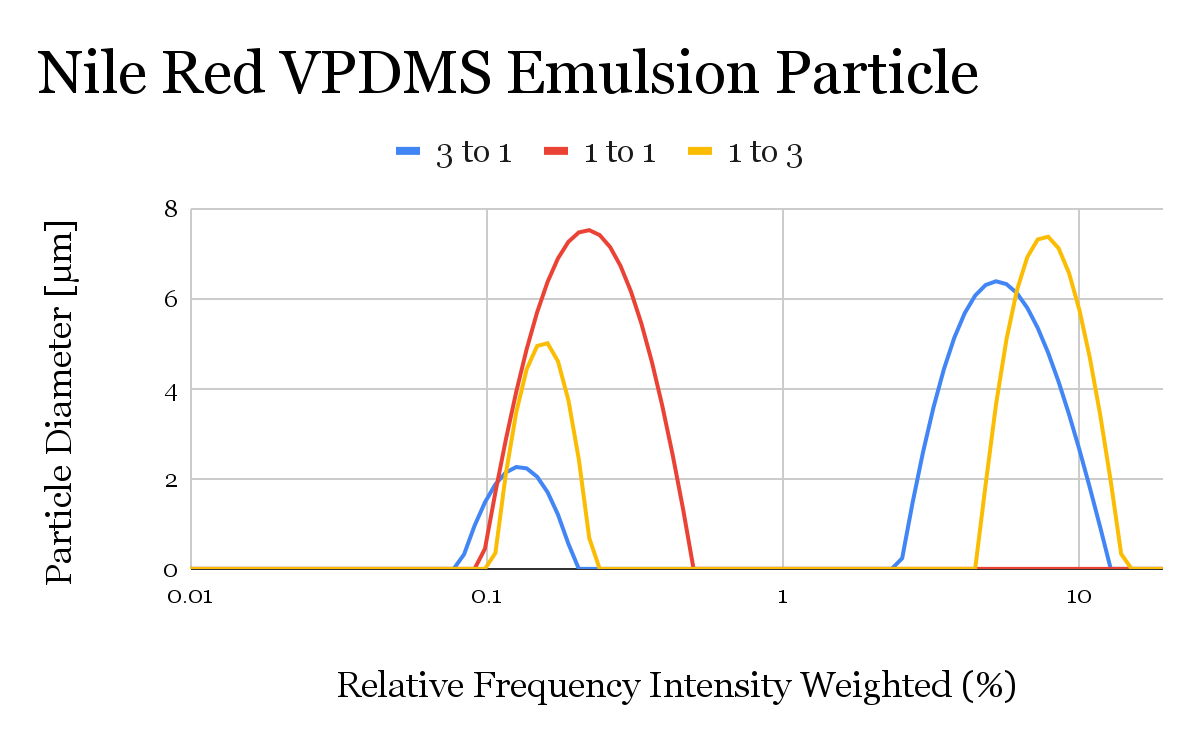 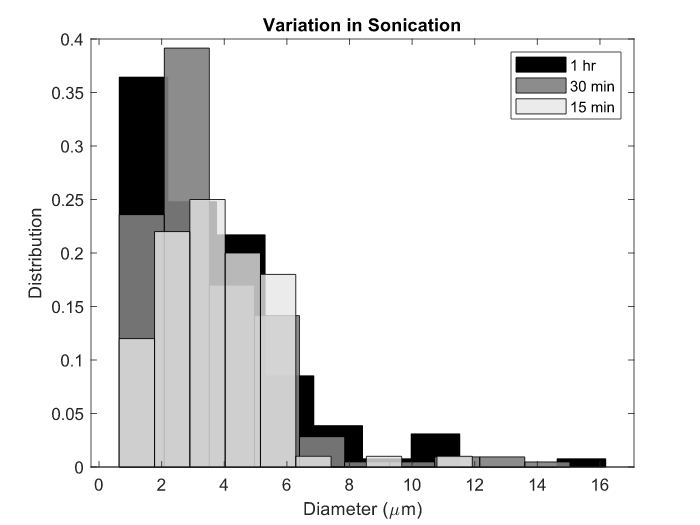 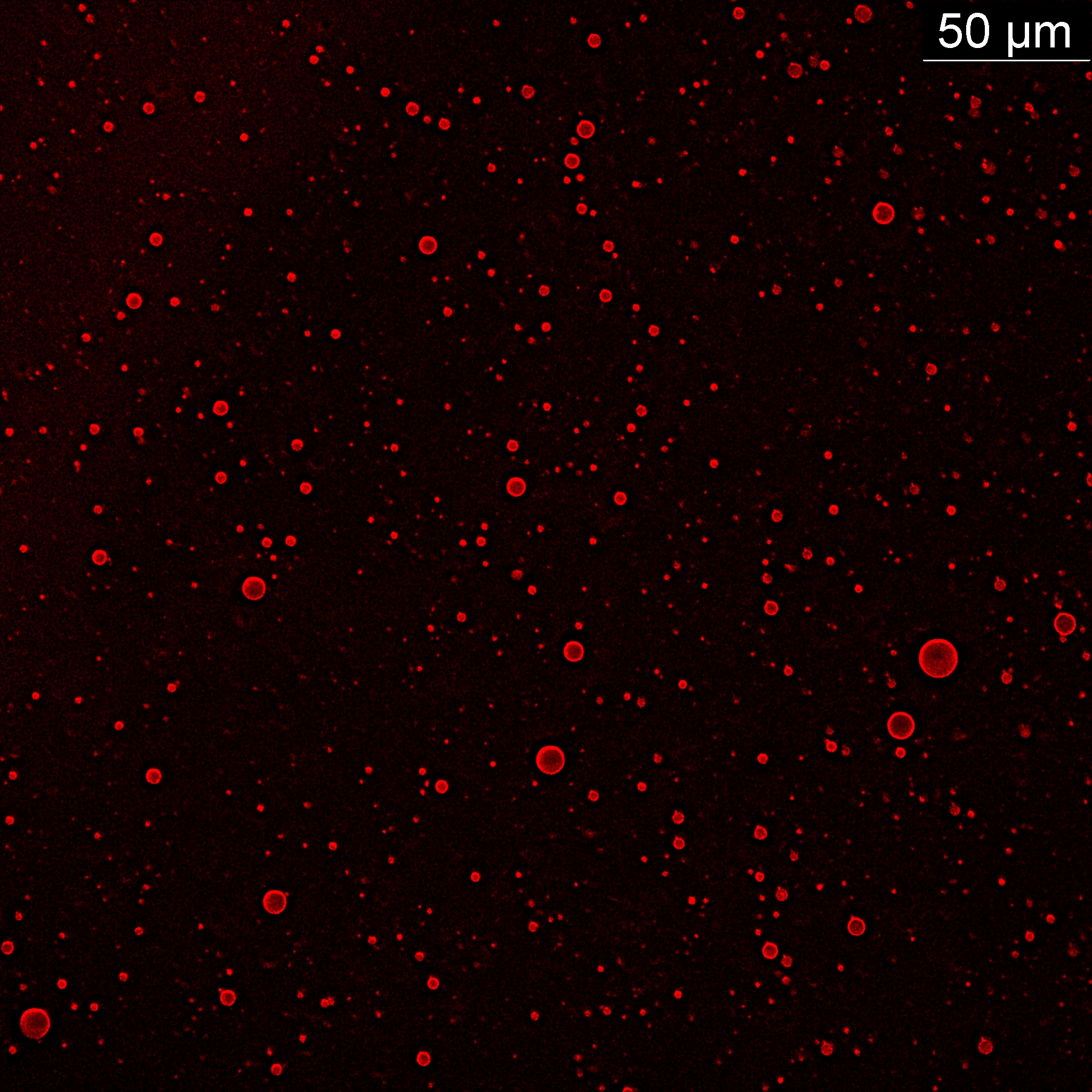 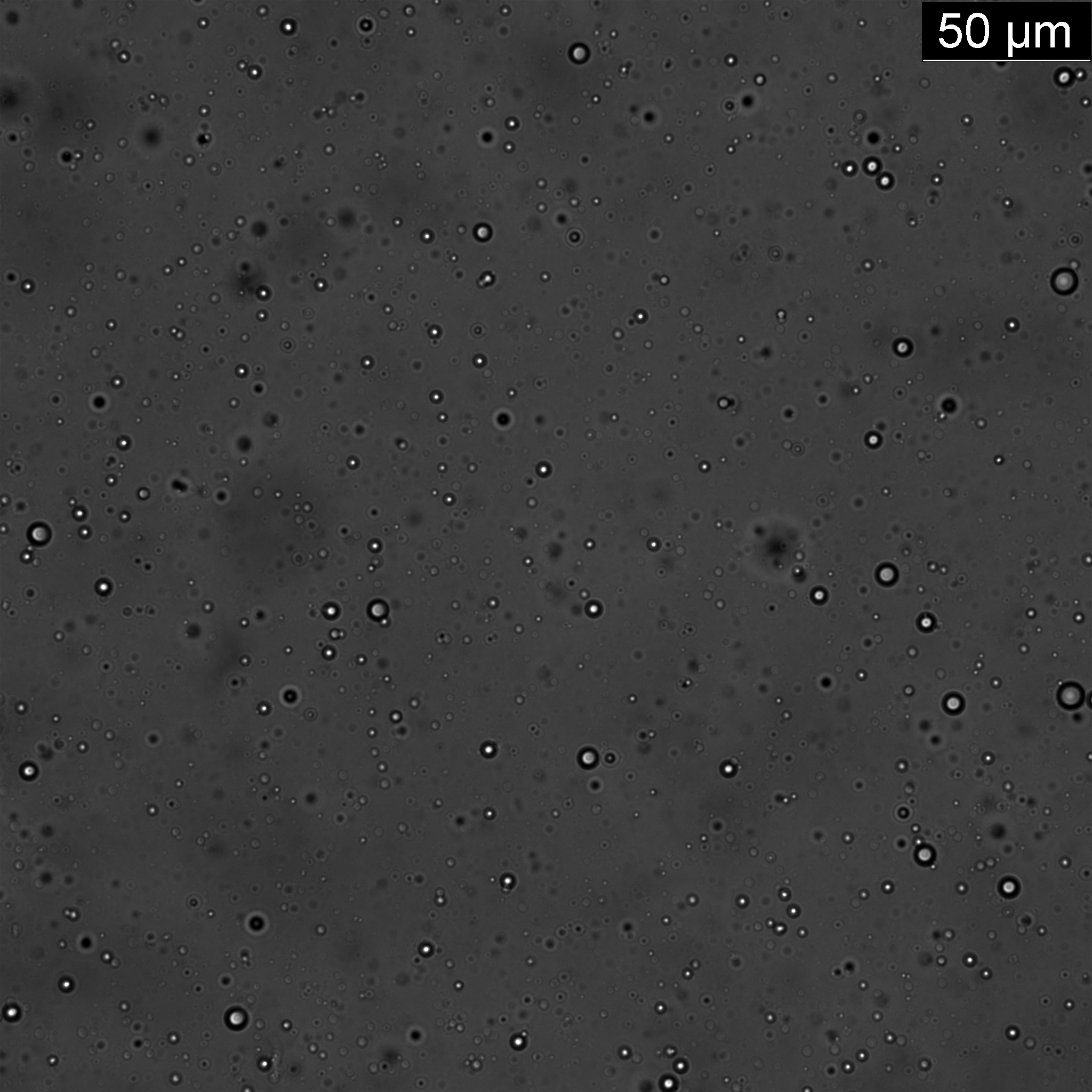 Conclusion and Future Steps
2 Direct Relationships
Sonication time and size
CaCl2% and Modulus
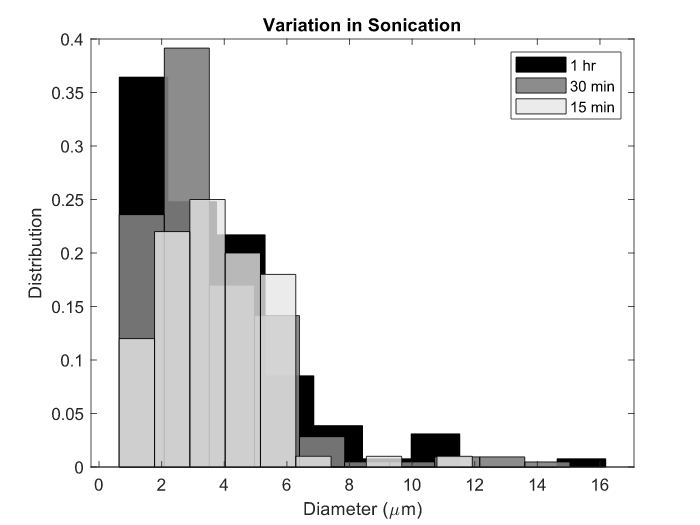 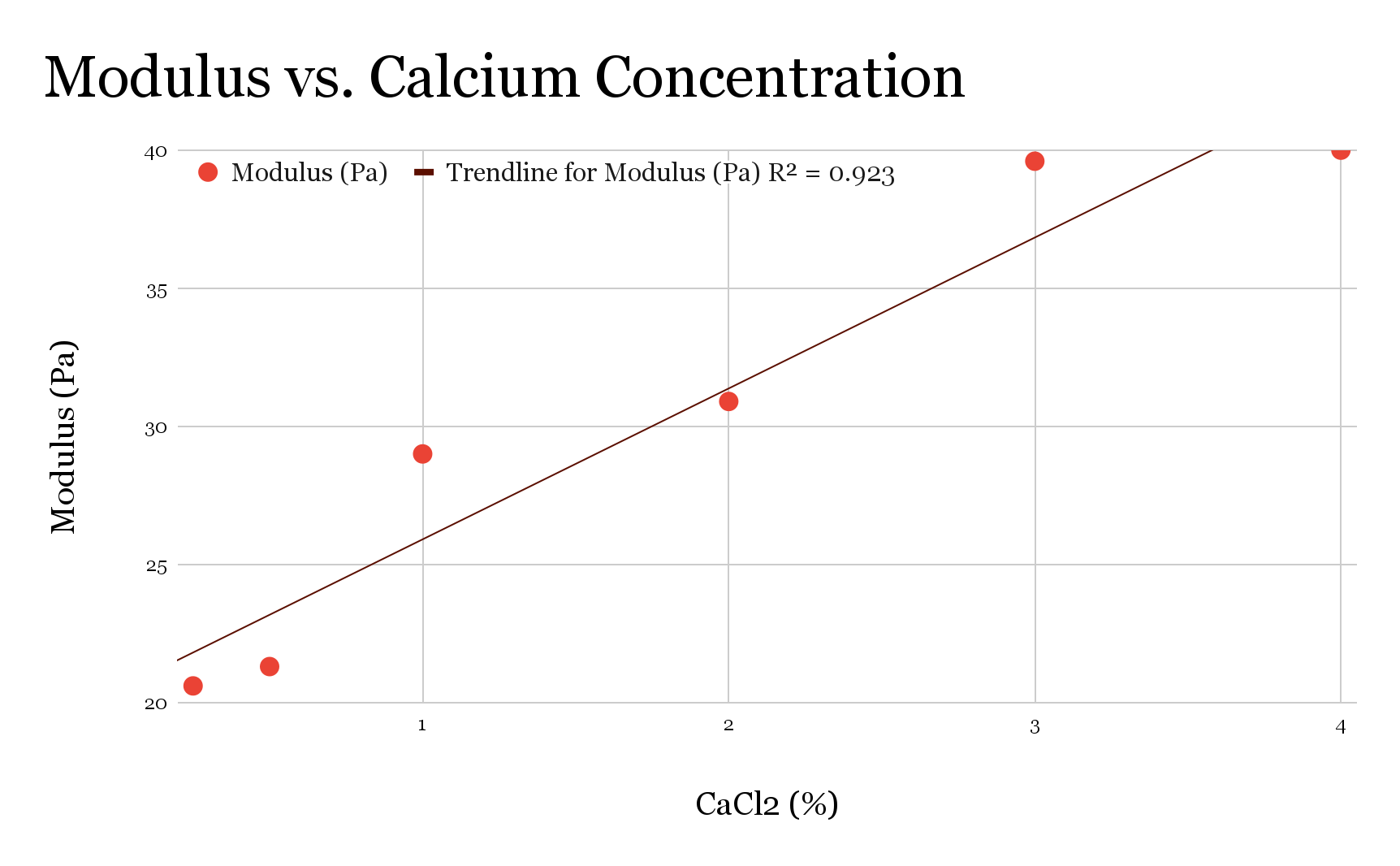 If we had more time…

Do more experimenting to control Polydispersity
Filtering, Sieving, etc.
Adjust droplet maker parameters
Setup and clean up makes droplet maker hard to work with
References and Acknowledgements
Principal Investigator
Sara M. Hashmi

Lab Members
Sabrina Marnoto
Olukayode Majekodunmi
Saeed Alborzi
Kamala Albrecht (YSP)
Nathan Hammerschmitt Le Gal (YSP)

Center of STEM Education
Claire Duggan
Nicolas Fuchs
Franklin Ollivierre III
Katherine Aristizabal Norena
https://www.cospheric.com/UV_fluorescent_microspheres_beads_powders.htm
https://www.healthspectra.com/how-to-improve-blood-circulation/ 
\https://www.yumpu.com/en/document/view/22180014/model-11-syringe-pump-series-manual-harvard-apparatus 
https://www.precigenome.com/droplet-emulsion-based-microparticle-synthesis
Water-in-water droplets by passive microfluidic flow focusing. ACS Publications (2016). Available at: https://pubs.acs.org/doi/10.1021/acs.analchem.6b00225 

https://www.gavi.org/vaccineswork/what-blood-clotting-disorder-astrazeneca-vaccine-has-been-linked 

https://www.news-medical.net/health/Blood-Clotting-Process.aspx 

https://www.knowledgeablefact.com/pharmaceutical-emulsions 

Moon, B.-U., Hwang, D. K., & Tsai, S. S. H. (2016). Shrinking, growing, and bursting: microfluidic equilibrium control of water-in-water droplets. In Lab on a Chip (Vol. 16, Issue 14, pp. 2601–2608). Royal Society of Chemistry (RSC). https://doi.org/10.1039/c6lc00576d 
Moon, B.-U., Abbasi, N., Jones, S. G., Hwang, D. K., & Tsai, S. S. H. (2016). Water-in-Water Droplets by Passive Microfluidic Flow Focusing. In Analytical Chemistry (Vol. 88, Issue 7, pp. 3982–3989). American Chemical Society (ACS). https://doi.org/10.1021/acs.analchem.6b00225 
Rezvantalab, H., & Shojaei-Zadeh, S. (2013). Particle adsorption at polydimethylsiloxane (PDMS)/water interfaces in the presence of a cross-linking reaction. In Journal of Colloid and Interface Science (Vol. 400, pp. 70–77). Elsevier BV. https://doi.org/10.1016/j.jcis.2013.02.048
Taha, A., Ahmed, E., Ismaiel, A., Ashokkumar, M., Xu, X., Pan, S., & Hu, H. (2020). Ultrasonic emulsification: An overview on the preparation of different emulsifiers-stabilized emulsions. In Trends in Food Science &amp; Technology (Vol. 105, pp. 363–377). Elsevier BV. https://doi.org/10.1016/j.tifs.2020.09.024
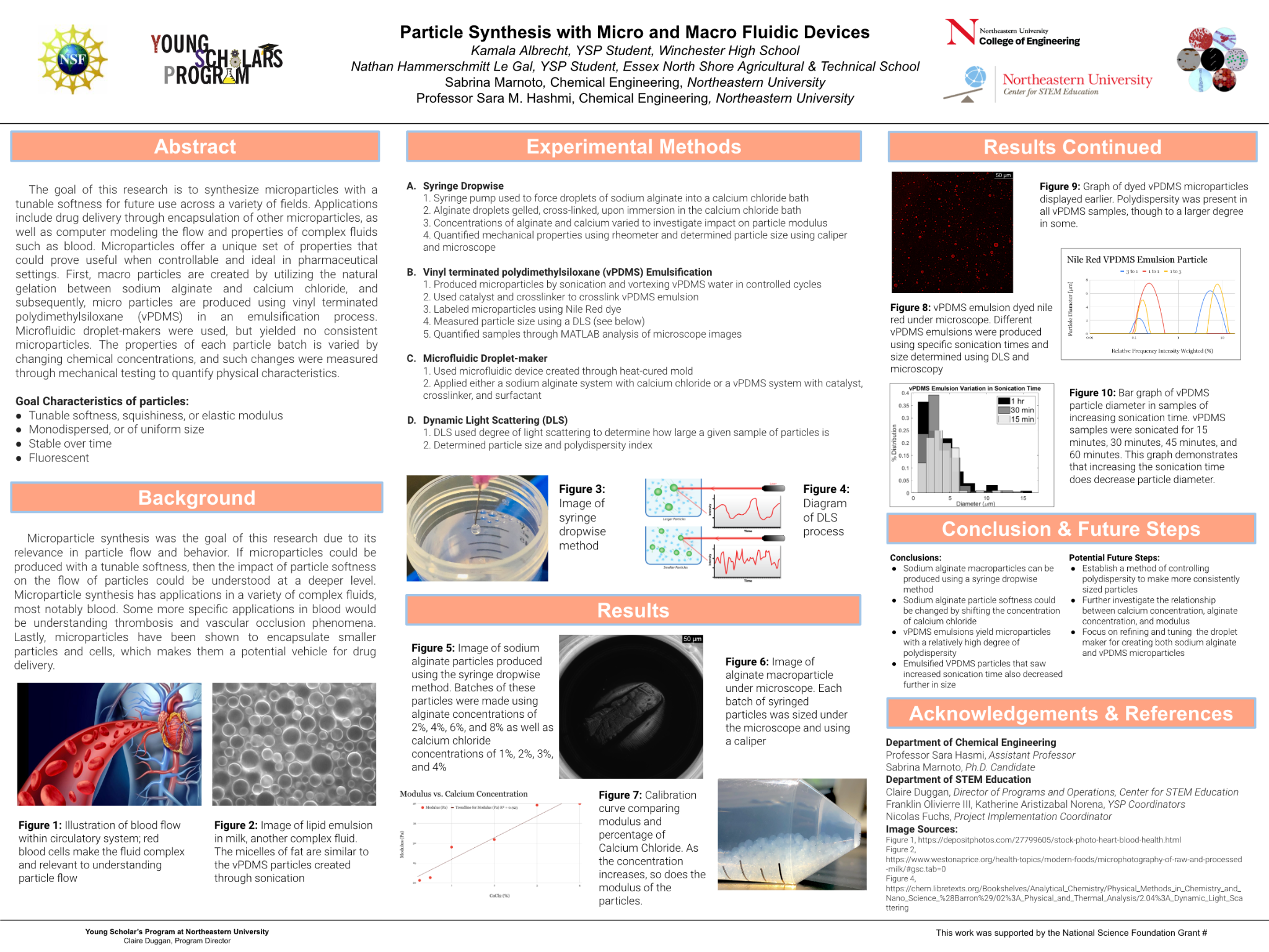